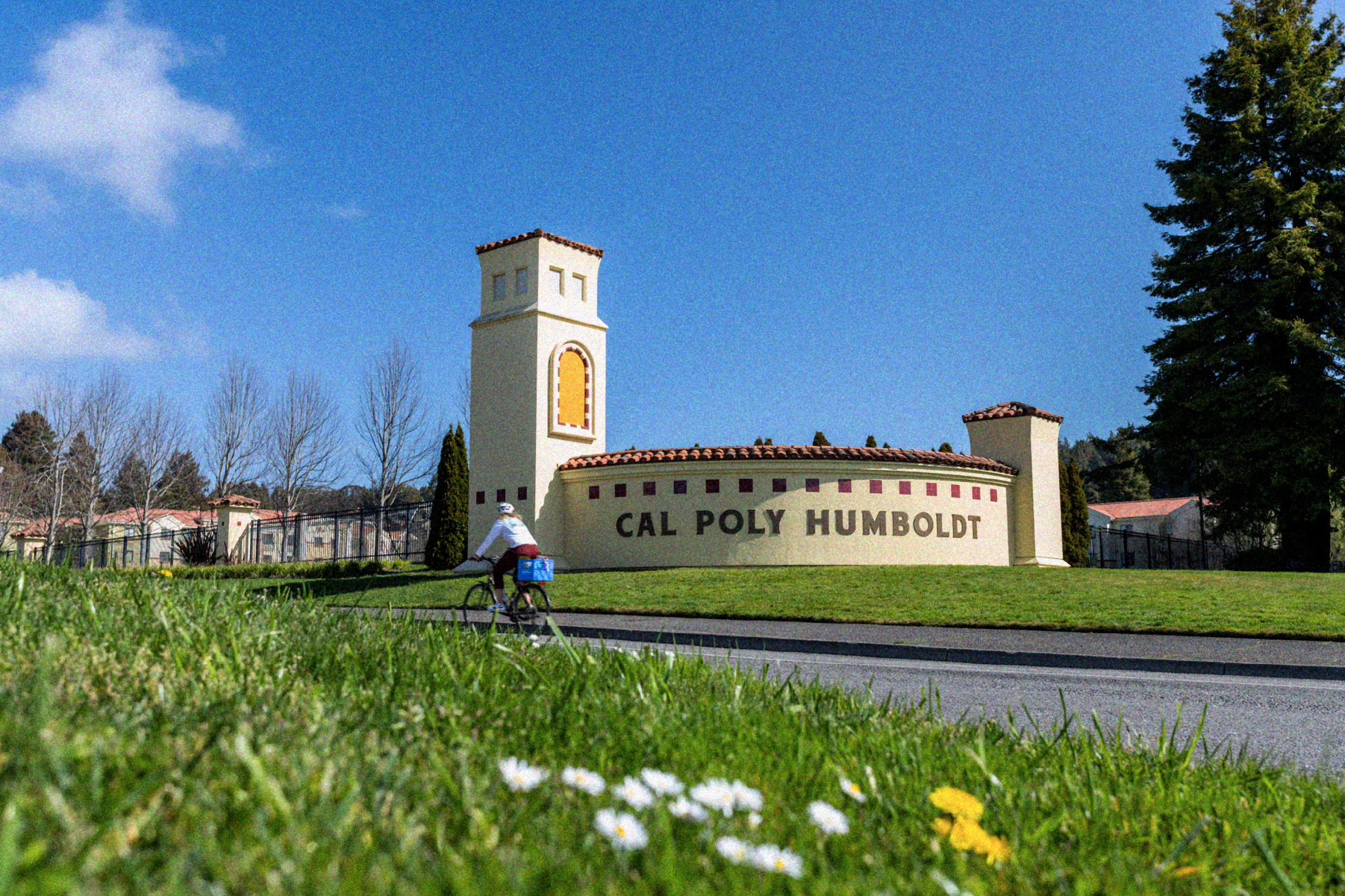 Headline Here.
(Diamond Image
Can be Replaced)
OPTIONAL PRESENTATION NAME  |  DATE
Headline
Subhead
Ugias doloreri volupit alisqui aut volore volent ratioreius escipsantia quatem quassin parum, quae. Risinve ndebis rerferunt, sum utenet acerovi dignima ximint aut aut molupta turemod quis debist, temoluptatus eum et faceptios is inveni ut odi dolum eatectur?
Xim ea seditiundis earia cus, ius.
Headline
Bullet 1 – Text
Bullet 2 – Text 
Bullet 3 – Text